FAKULTET TEHNIČKIH NAUKAKOSOVSKA MITROVICAOSTALI POSTUPCI ZAVARIVANJA
Dr Ivica Čamagić, vanredni profesorDr Živče Šarkoćević, vanredni profesor   Kosovska Mitrovica, mart 2022
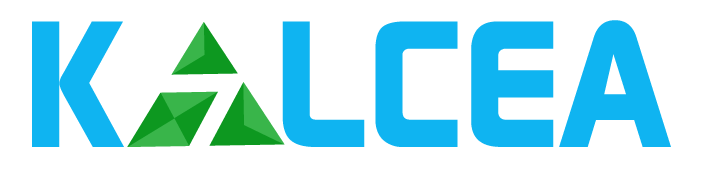 Plazmom
Elektronskim snopom
Laserom
Električno i elektro-gasno pod troskom
Aluminotermitsko
Magnetno elektrolučno 
	rotirajućim lukom
Trenjem
Indukciono
Ultrazvukom
Eksplozijom
Difuzijom
Kovačko
Na hladno
Topljenjem
Postoje varijante sa topljenjem i pritiskom (u čvrstom stanju)
Pritiskom (bez topljenja, zavarivanje u čvrstom stanju)
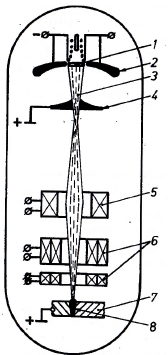 Zavarivanje elektronskim snopom
Ubrzani elektroni udaraju u površinu osnovnog materijala i njihova kinetička energija se pretvara u toplotu (5-6000oC).
Izvor toplote je izuzetno fokusiran
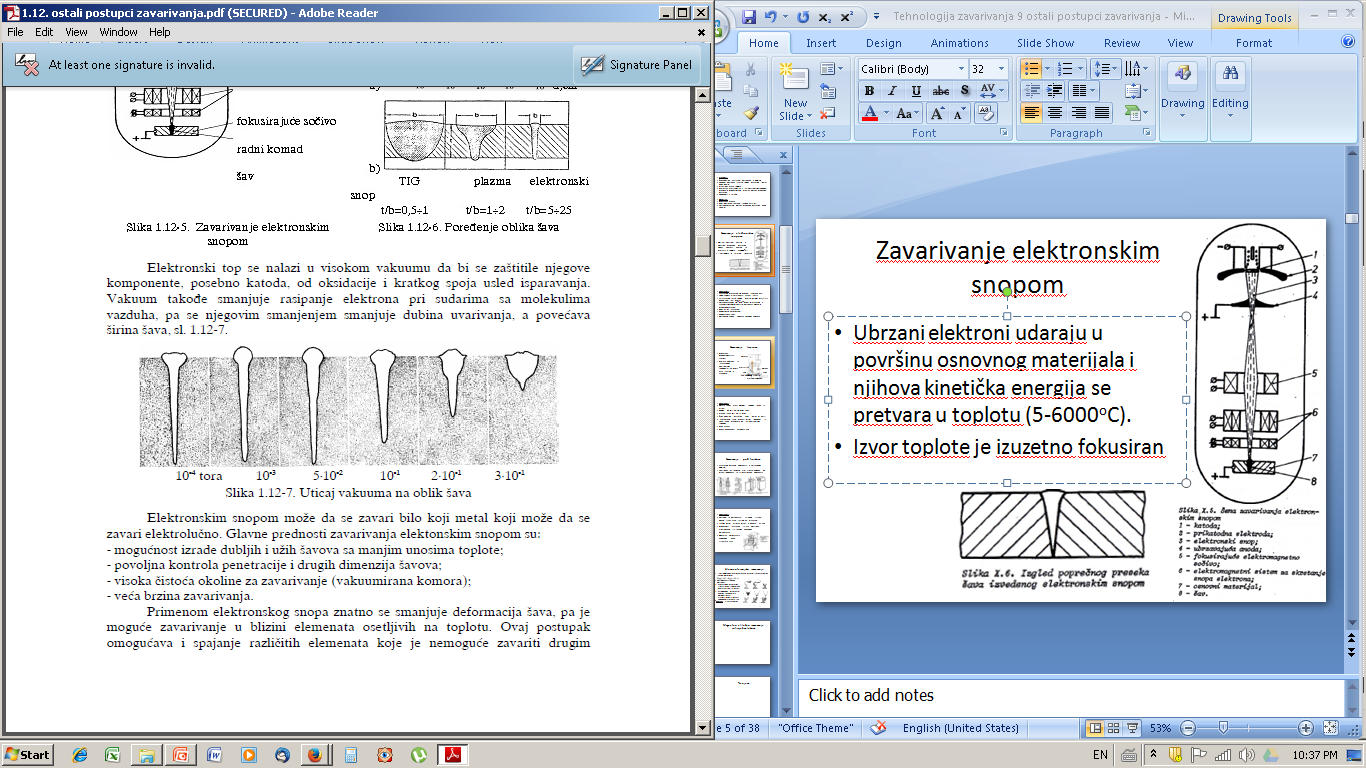 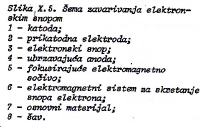 Specifičnosti:
Zavarivanje preseka do 50 mm bez zakošenja ivica.
ZUT je veoma uzan, vrhunski kvalitet zavara
Za zavarivanje teško topljivih metala (W, Nb, V, Zr,…), a mogu i čelici i laki metali.
Potreban vakuum 10-4 – 10-6 mbar – zavarivanje u vakuumskim komorama što ograničava dimenzije osnovnog materijala.
Velika brzina zavarivanja.
Veoma male deformacije.
Veoma visoka cena
Ograničenje veličine komada veličnom komore
Zavarivanje laserom
Usmerena monohromatska svetlost
Može se uporediti sa zavarivanjem elektronskim snopom, ali ne mora da se zavaruje u vakuumu.
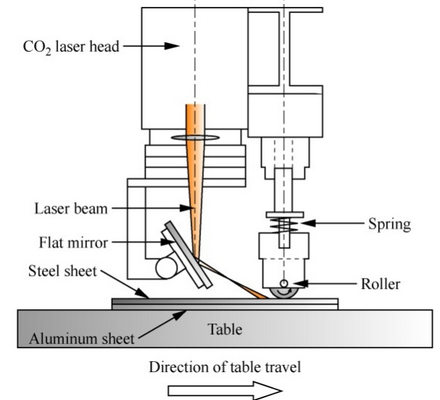 CO2 laser
laserski zrak
opruga
ogledalo
Osnovni materijal
valjak
Leg.aluminijuma
radni sto
Kretanje radnog stola
Specifičnosti:
Koriste se najčešće relativno jeftini CO2 laseri
Debljine od 0,2 do 50 mm čelika
Prečnik tačke 0,2 do 13 mm
Širok dijapazon materijala: čelici, leg.Al, Ti, Cu,…
Iako relativno skup proces, jeftiniji i pogodniji za velike radne predmete od zav.elektronskim snopom (ne treba vakuum).
Visok kvalitet
Visoka mogućnost automatizacije
Plazma zavarivanje
Plazma gas ističe velikom brzinom kroz el.luk, stvarajući plazmu (visoko jonizovan gas)
Temp.el.	luka je 20000 – 30000 oC
Srodan postupak sa TIG
Koristi se prava polarnost
Uvar 4x više od TIG-a, kao EPP
Plazma gas: Ar, H2, N2, mešavine ili vazduh
Zaštitni gas: Ar+(5-10%)H2
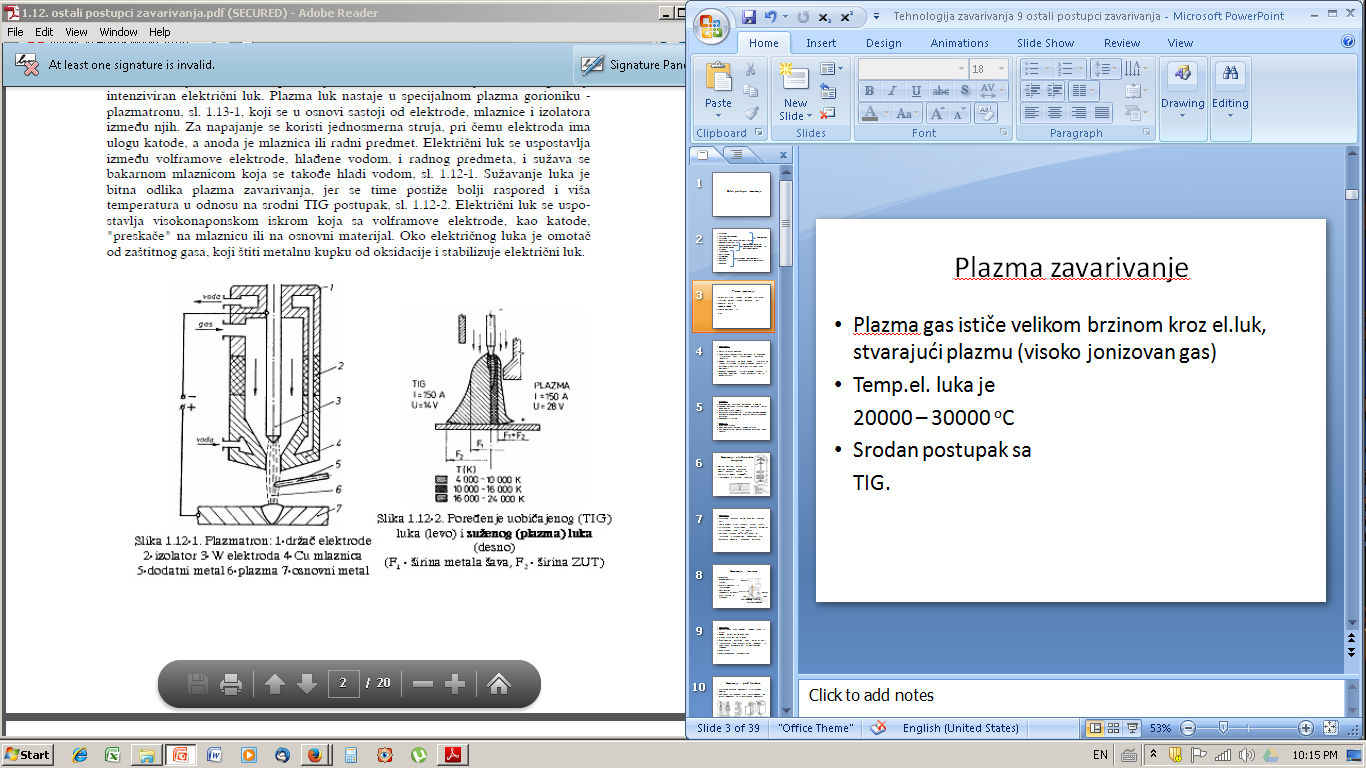 Zaštitni gas
Prednosti:
Širok dijapazon uvara, bez ograničenja u položaju
Pogodniji postupak za teško topljive materijale (leg.Ti) od MIG/TIG
Uzana zona uticaja toplote
Alternativa laserskom zav.ili zav.elektronskim snopom, pri čemu je moguća manje precizna obrada osnovnog materijala
Pogodnost za rezanje

Nedostaci:
Visoka cena uređaja
Velika potrošnja relativno skupog gasa (Ar)
Potrebna preciznija obrada osnovnog materijala nego kod TIG
Električno i elektrogasno zavarivanje pod troskom
Zavarivanje masivnih elemenata u vertikalnom položaju.
Električno zavarivanje pod troskom: elektrodna žica se dodaje kroz trosku (dobijenu od praha) i popunjava se razmak između elemenata:
Elektrogasno zavarivanje pod troskom: dodaje se punjena žica (proizvodnost, dodatna zaštita sa troskom), zaštita se dobija gasovima (CO2 ili smeša Ar i CO2):
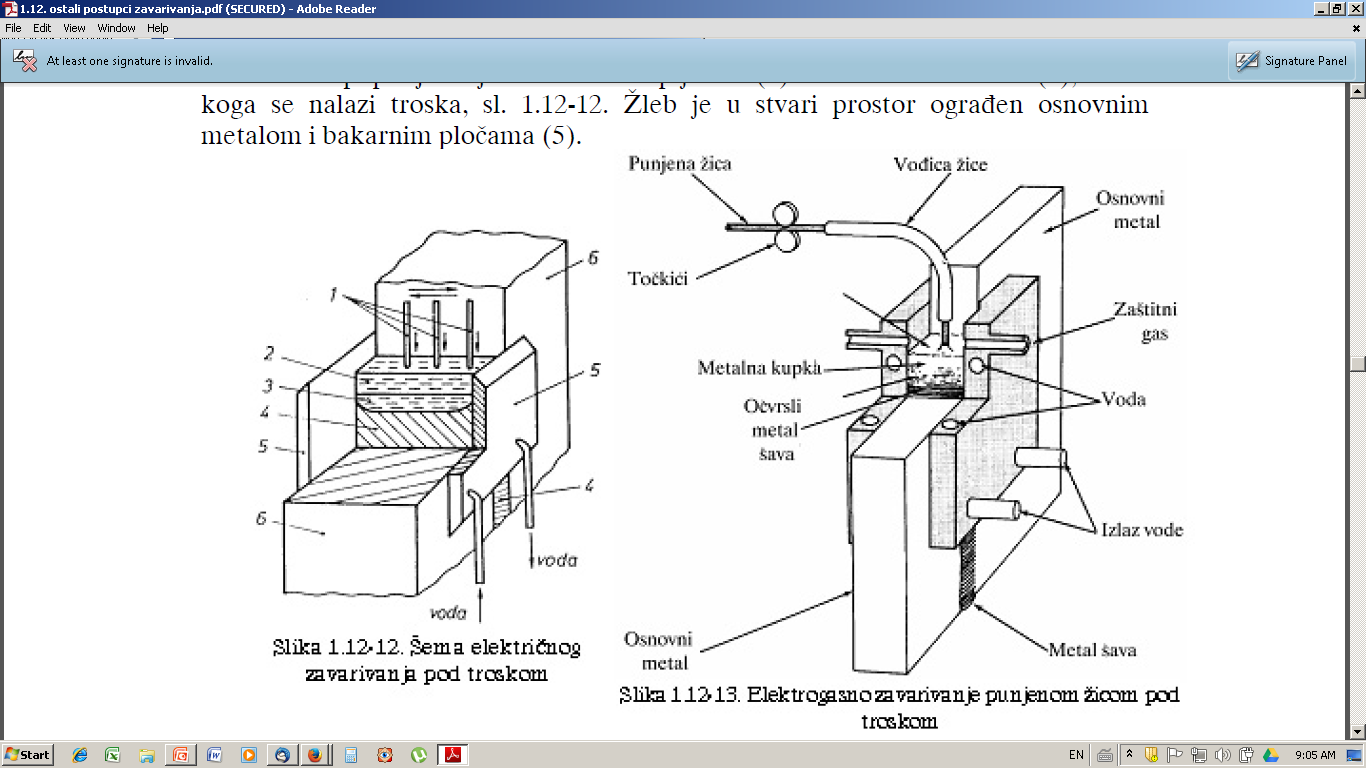 Specifičnosti:
Potrebni su ograničavači sa donje strane i bočnih trana kako rastop ne bi iscureo
15-30x manji utrošak praha u odnosu na EPP
Teško obezbediti vertikalni položaj osnovnog materijala
Obavezna normalizacija 
	nepovoljne livene 
	strukture šava
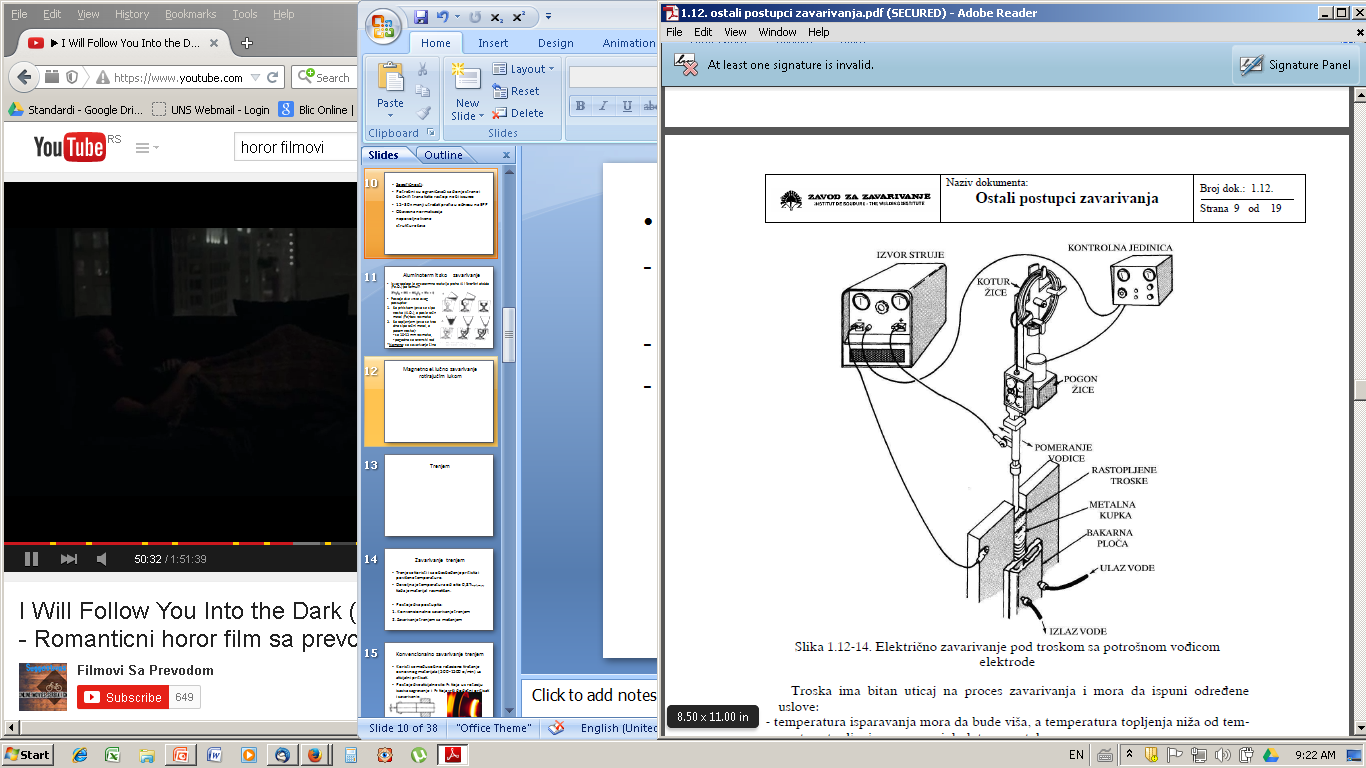 Aluminotermitsko zavarivanje
Izvor toplote je egzotermna reakcija praha Al i fero-feri oksida (Fe3O4) po formuli (inicijacija zagrevanjem na 1150oC):


Dve vrste ovog postupka:
Uz pritisak (prvo se sipa 
troska, a posle tečni 
metal, bez razmaka, posle 
pritisak na osn.mat.
Uz topljenje (prvo se kroz 
dno sipa tečni metal, a 
potom troska), osn.mat sa 
10-12 mm razmaka, 

*Za šine
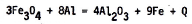 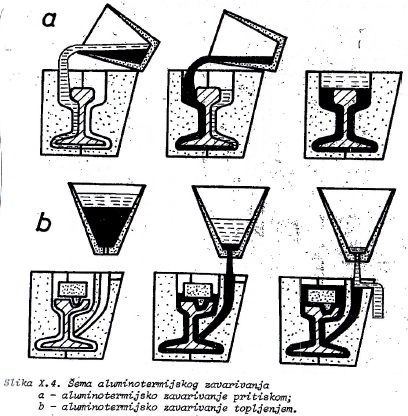 Magnetno el.lučno zavarivanje rotirajućim lukom
Luk se uspostavlja između delova koji se zavaruju, a rotira pod dejstvom magnetnog polja u namotajima (2).
Bez topljenja – dejstvo pritiska:
Sa topljenjem :
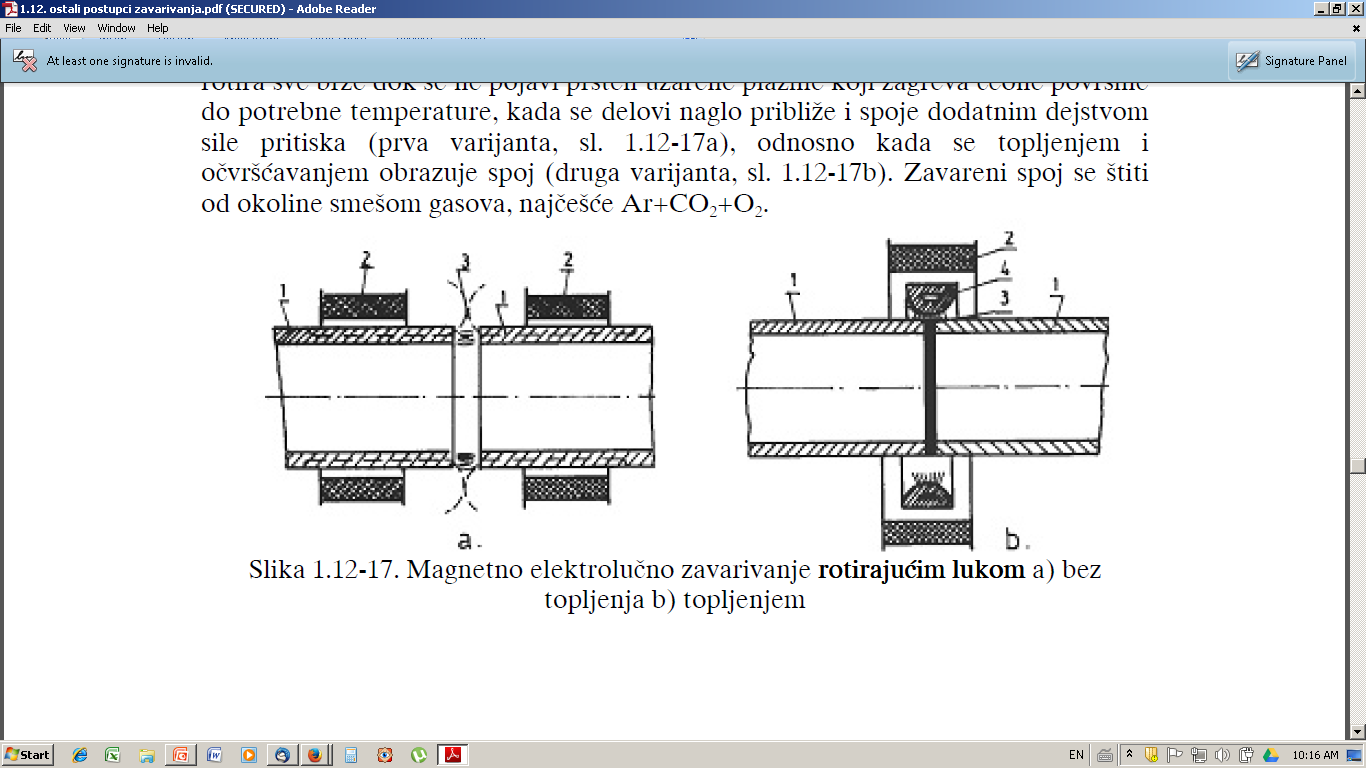 Zaštita: Ar+CO2
Zavarivanje trenjem
Trenje se koristi i za obezbeđenje pritiska i povišene temperature.
Dovoljna je temperatura od oko 0,8Ttopljenja, kada je materijal razmekšan.

Postoje dva postupka:
1. Konvencionalno zavarivanje trenjem
2. Zavarivanje trenjem sa mešanjem
Konvencionalno zavarivanje trenjem
Koristi se međusobno rotaciono kretanje osnovnog materijala (500-1500 o/min) uz aksijalni pritisak.
Postoje dve aksijalne sile: F1 koja uz rotaciju izaziva zagrevanje i F2 koja vrši dodatni pritisak i zavarivanje.
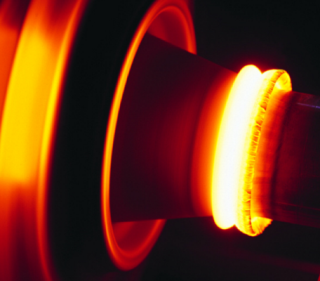 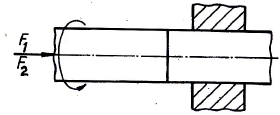 Šema zavarivanja trenjem
Primena i specifičnosti:

Mogućnost zavarivanja različitih vrsta čelika, leg.Cu, Al, kao i ostvarivanje raznorodnih spojeva: leg.Al sa Cu, brzorezni čelik sa ugljeničnim čelikom,... (npr. ventili)
Visoka produktivnost
Ograničenje u obliku radnog predmeta: jednostavni preseci, jedan mora biti osno simetričan, ne predugi zbog uvijanja i izvijanja
Popunjena ulazna rupa
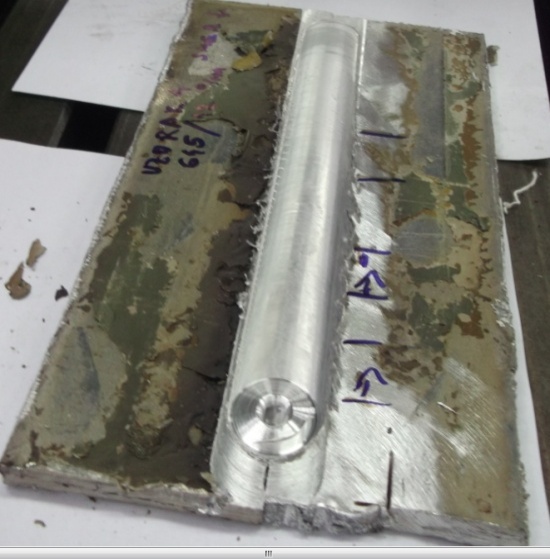 Zavarivanje trenjem sa mešanjem
Smer zavari-vanja
ZTM je postupak zavarivanja bez topljenja, gde se posebnim alatom materijal zagreva (razmekšava) i mešanje OM.
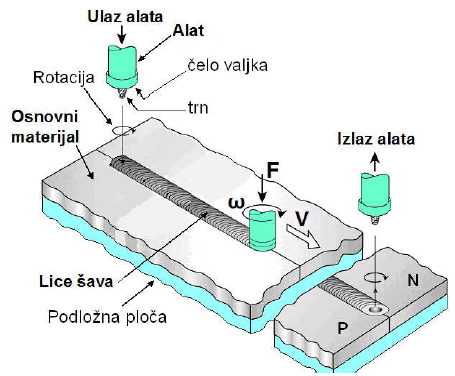 Izlazna rupa
Uticajni parametri:
Geomatrija alata (trna, ramena, nagib)







Broj obrtaja alata
Brzina zavarivanja
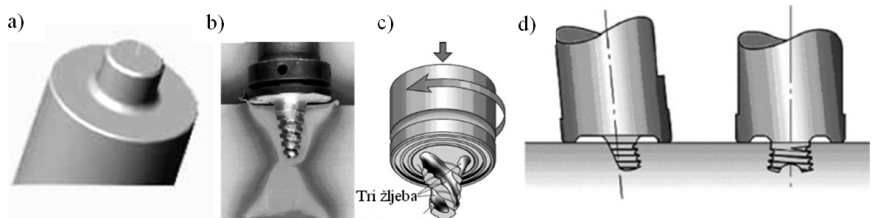 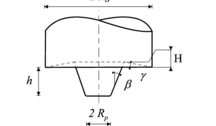 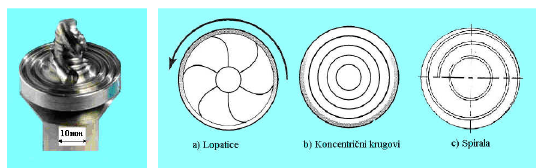 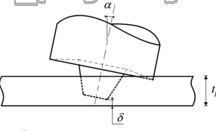 Mikrostruktura zavarenog spoja:
ZUT
ZUT
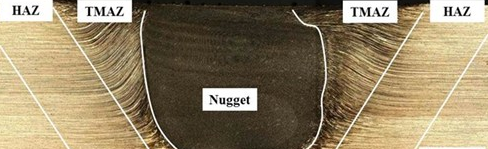 TMZ
TMZ
grumen
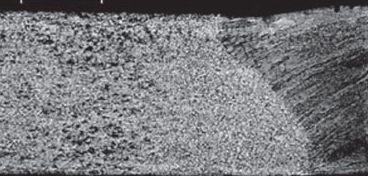 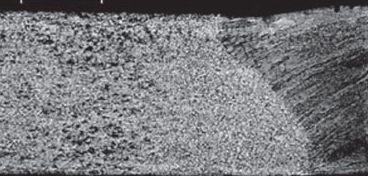 ZUT
ZUT
šav
Prednosti:
mogućnost zavarivanja drugim postupcima teško zavarljivih materijala kao što su legure Al-Cu (duraluminijum) i Al-Zn-Mg, odnosno raznorodnih materijala (leg. Al sa Mg, leg. Al sa Cu...)
Relativno mali unos toplote-male ili bez deformacija
Ušteda energije
Nepotrebna atmosfera i dodatni materijal
Mogućnost postizanja veće čvrstoće šava u odnosu na osnovni materijal
Mogućnost izrade tunela (kanala) ili površinske obrade
Nedostaci:
Izlazna rupa
Potreba za preciznom obradom ivica spoja
Otežano čišćenje alata od nalepa
Manje fleksibilan postupak od postupaka sa el.lukom (teže prenosan uređaj, otežano pozicioniranje,…)
Zavarivanje električnom indukcijom
Kroz induktor protiče struja visoke frekvencije, a u osnovnom materijalu se indukuje struja koja utiče na zagrevanje. 
Zagrevanje se kombinuje dejstvom pritiska, najčešće posredstvom valjaka.
Primena – naješće za šavne cevi.
Vrlo velika proizvodnost.
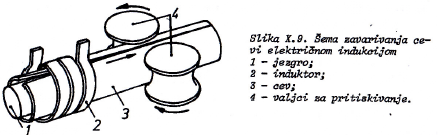 Zavarivanje ultrazvukom
Generisanje toplote primenom mehaničkih vibracija ultrazvučne frekvencije (15-70kHz) i male amplitude.
Tanji limovi i polimeri
Šavno i tačkasto:
Koriste se i 
    namenski alati koji
	odgovaraju 
	konfiguraciji 
	osn.mat.
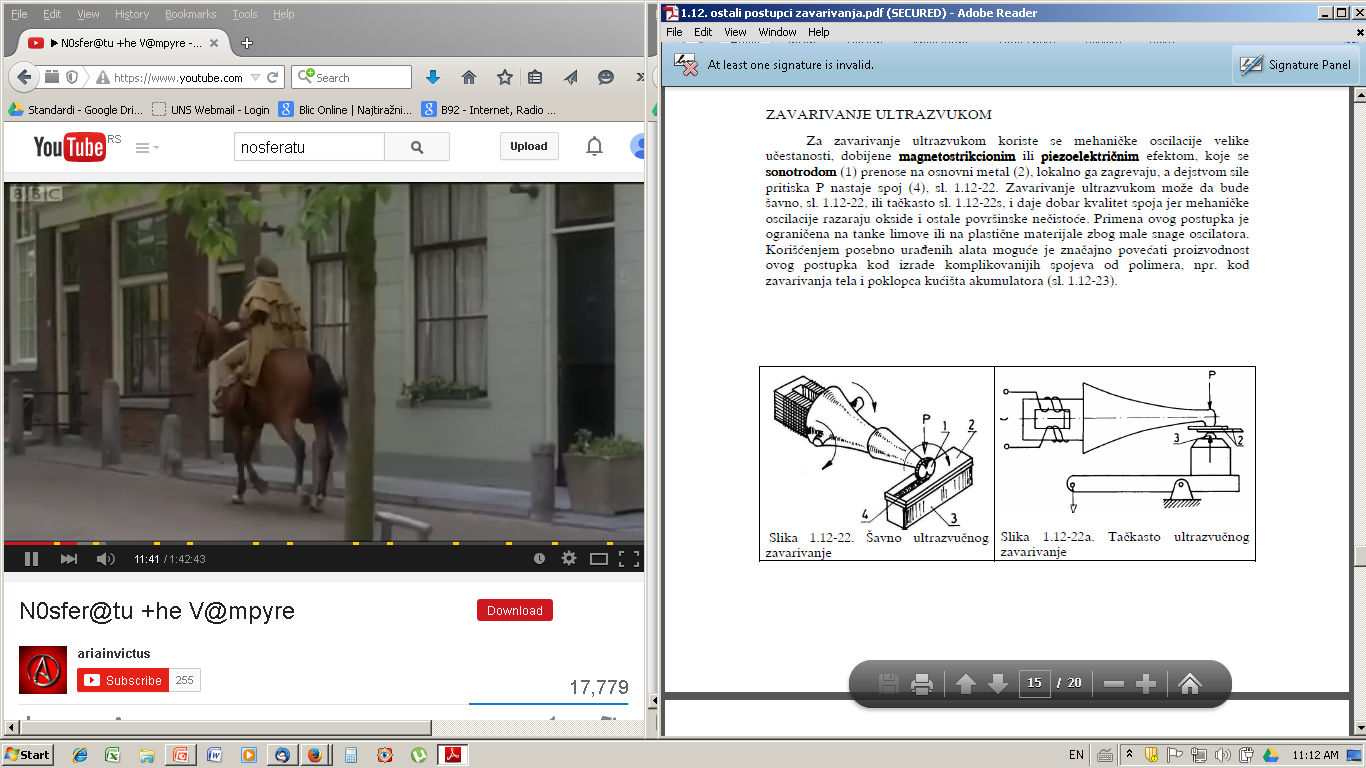 Zavarivanje eksplozijom
Hemijska energija detonacije eksploziva koristi se za spajanje komponenti.
Posredno i direktno:
1-voda
2-hermetički prsten
3-eksploziv
4-zaštitni lim
5-ploča (OM)
6-kalup (OM)
7-otvor za vazduh
8-porozna masa
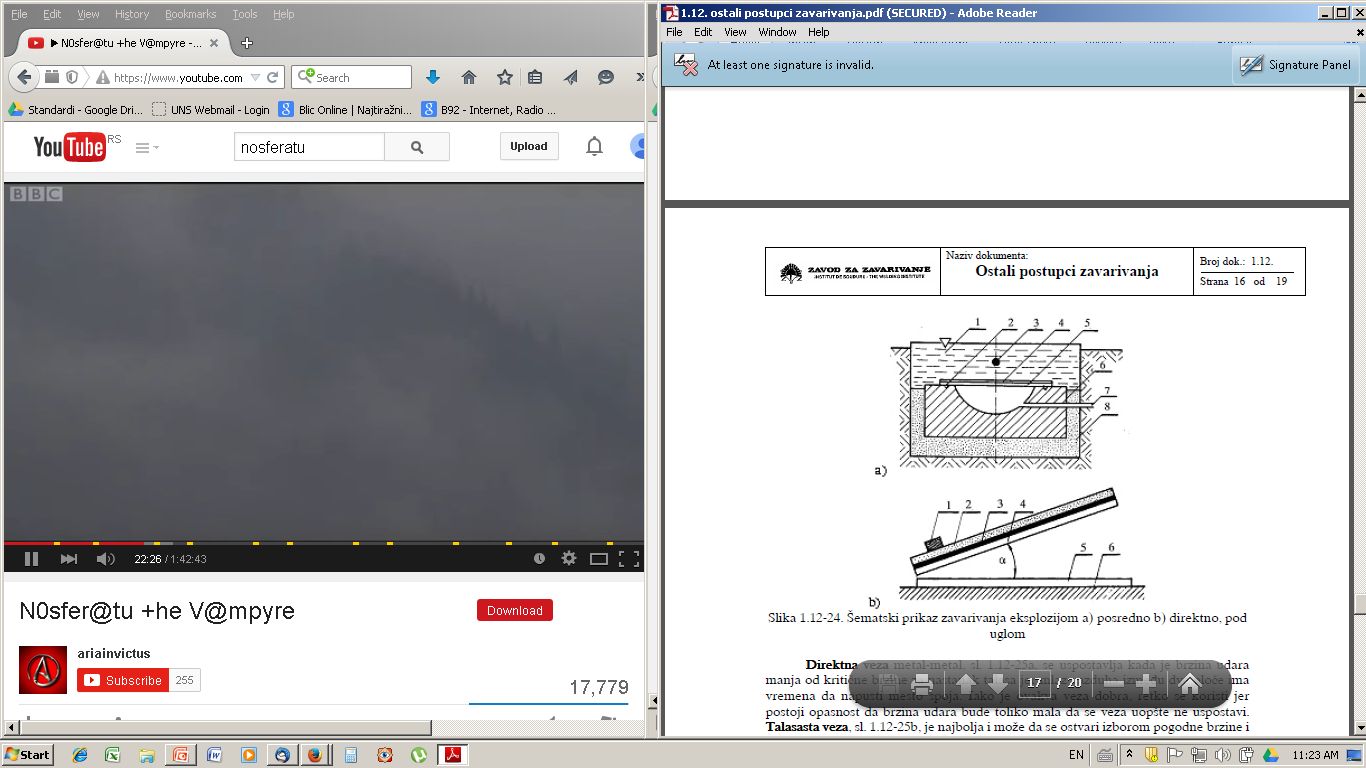 1-detonator
2-eksploziv
3-zaštitni lim
4-ploča (OM)
5-ploča (OM)
6-postolje
Specifičnosti:
Idealan postupak za spajanje raznorodnih materijala.
Ako su komponente metalurški ekstremno nekompatibilne, koristi se međusloj: čelik i legura Al sa međuslojem Cu.
Obično se koristi za oblaganje čelika koroziono-otpornim materijalom (nerđajući čelik, leg.Ti, Ni…).
Problem – posebni uslovi i ljudstvo za izvođenje
Samo za jednostavne geometrije: ploče i cevi
Najmanja brzina, vazduh  ima vremena da napusti međuprostor, dobar kvalitet, rizik da ne dođe do spajanja
Stvaraju se talasi zbog privremenog zadržavanja vazduha , najbolje!
Najveća brzina, stvara se međusloj materijala koji se spajajaju (kod materijala koji  se neograničeno rastvaraju je adekvatno: Cu i NI)
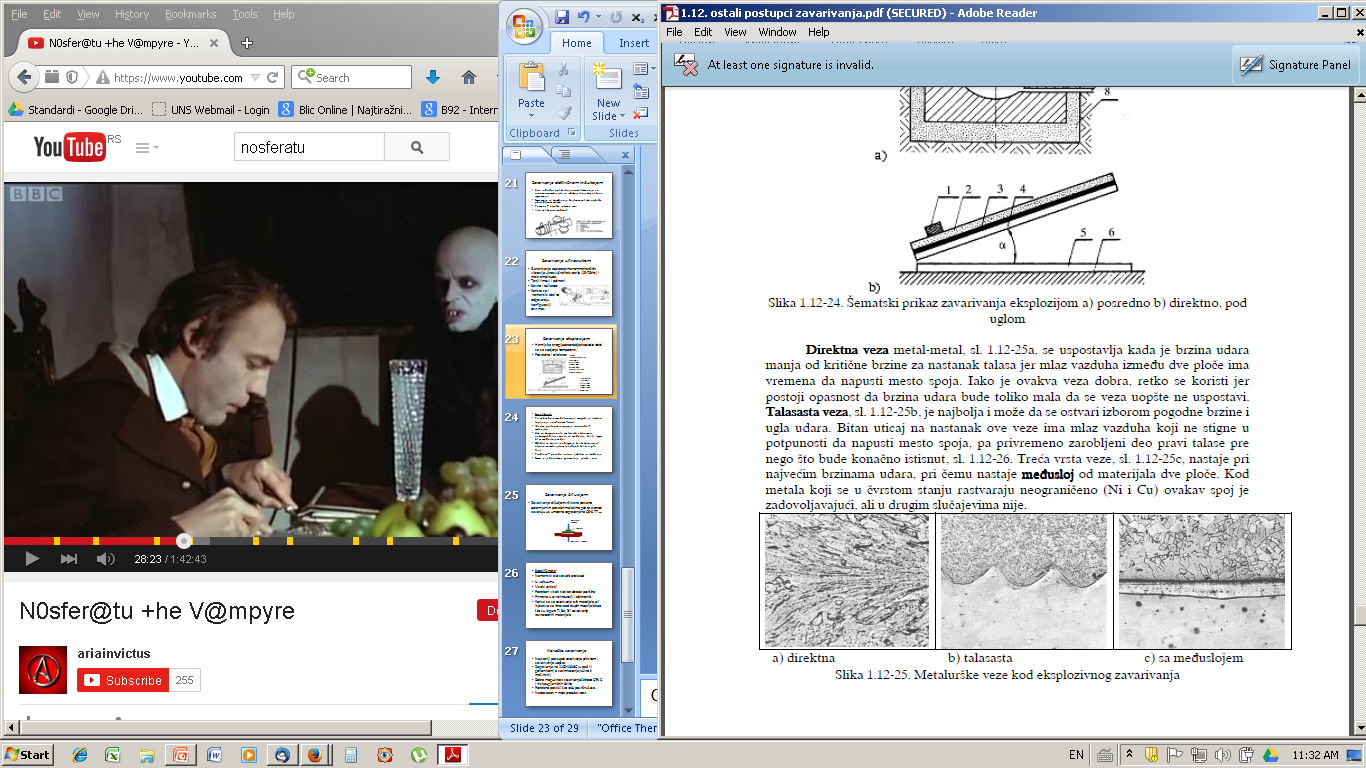 Zavarivanje difuzijom
Zavarivanje difuzijom vrši se na presama, opremljenim posebnim alatima, gde se elementi zavaruju uz umereno zagrevanje na 0,5-0,7 Ttoplj (čelici 800-1100oC)
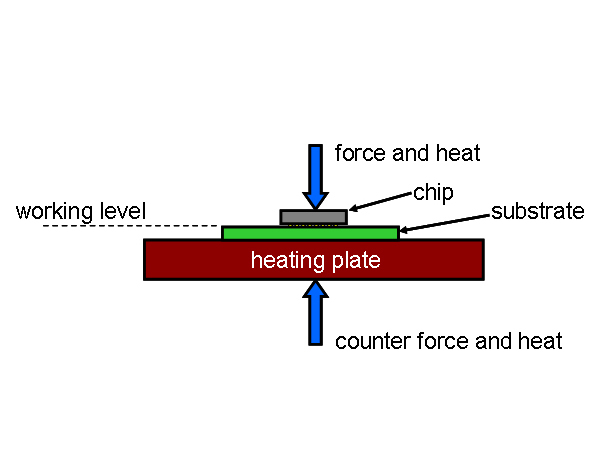 Dejstvo sile i toplote
Radni nivo
Podloga
Elementi
Zagrejana ploča
Dejstvo sile i toplote
Specifičnosti:
Namenski alat za svaki proizvod
U vakuumu
Ne sme visok pritisak - da ne dođe do deformacija (5-20 MPa)
Potreban visok kvalitet obrade površina
Primena u avio-industriji i elektronici
Koristi se za zavarivanje svih materijala, ali isplativo za limove od skupih materijala kao što su legure Ti, Ni, Be, Zr i zavarivanje raznorodnih materijala
Kovačko zavarivanje
Najstariji postupak zavarivanja pritiskom i zavarivanja uopšte
Zagrevanje na 1100-1300oC (u peći ili gorionikom) a zatim kovanje (ručno ili mašinski)
Dobra mogućnost zavarivanja čelika do 0,7% C i niskougljeničnih čelika
Nedostatak – mala produktivnost
Potrebno postići što veću površinu šava:
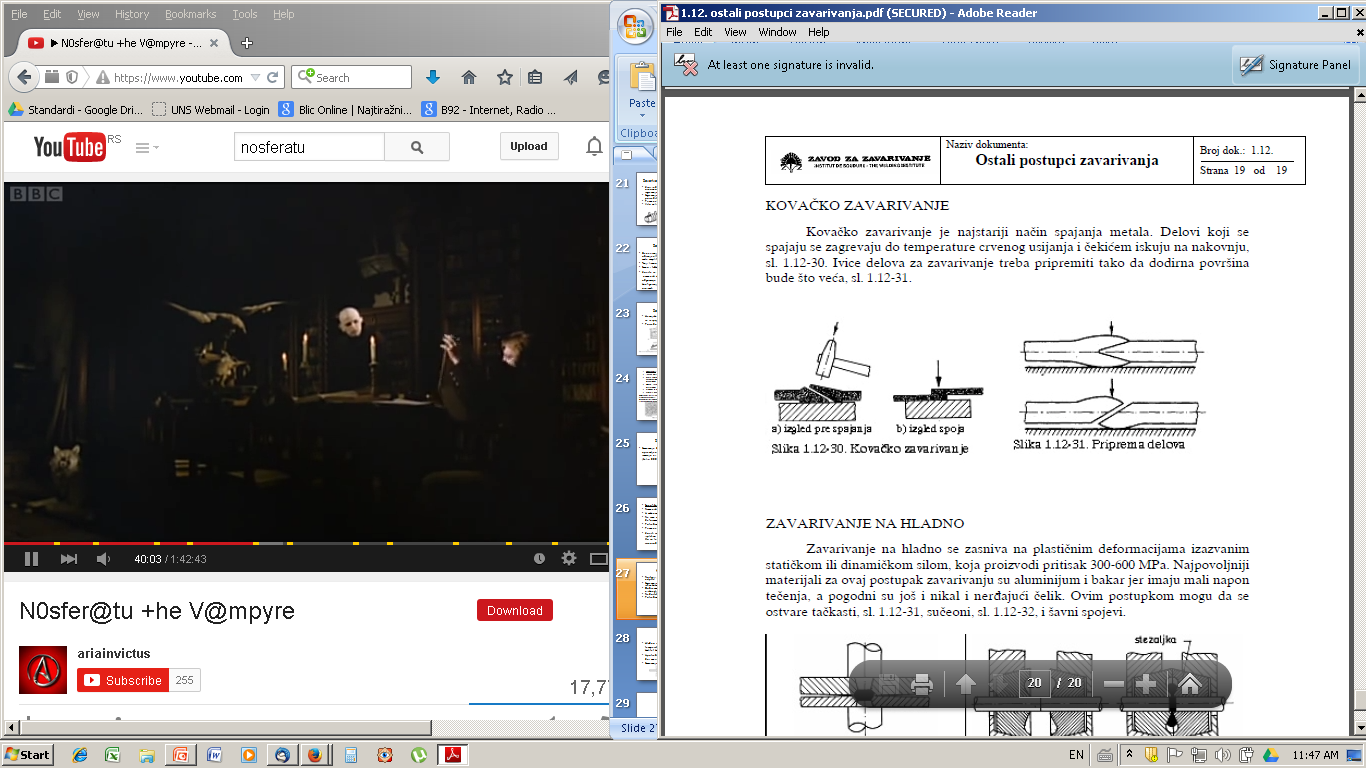 Hladno zavarivanje
Hladno zavarivanje se odvija na sobnoj temperaturi, uz vrlo visok pritisak (300-600 MPa) i visok kvalitet kontaktnih površina.
Upotrebljivo za deformabilne materijale sa niskim naponom tečenja: Al, Cu, Ni, nerđajući čelik (austenitni)
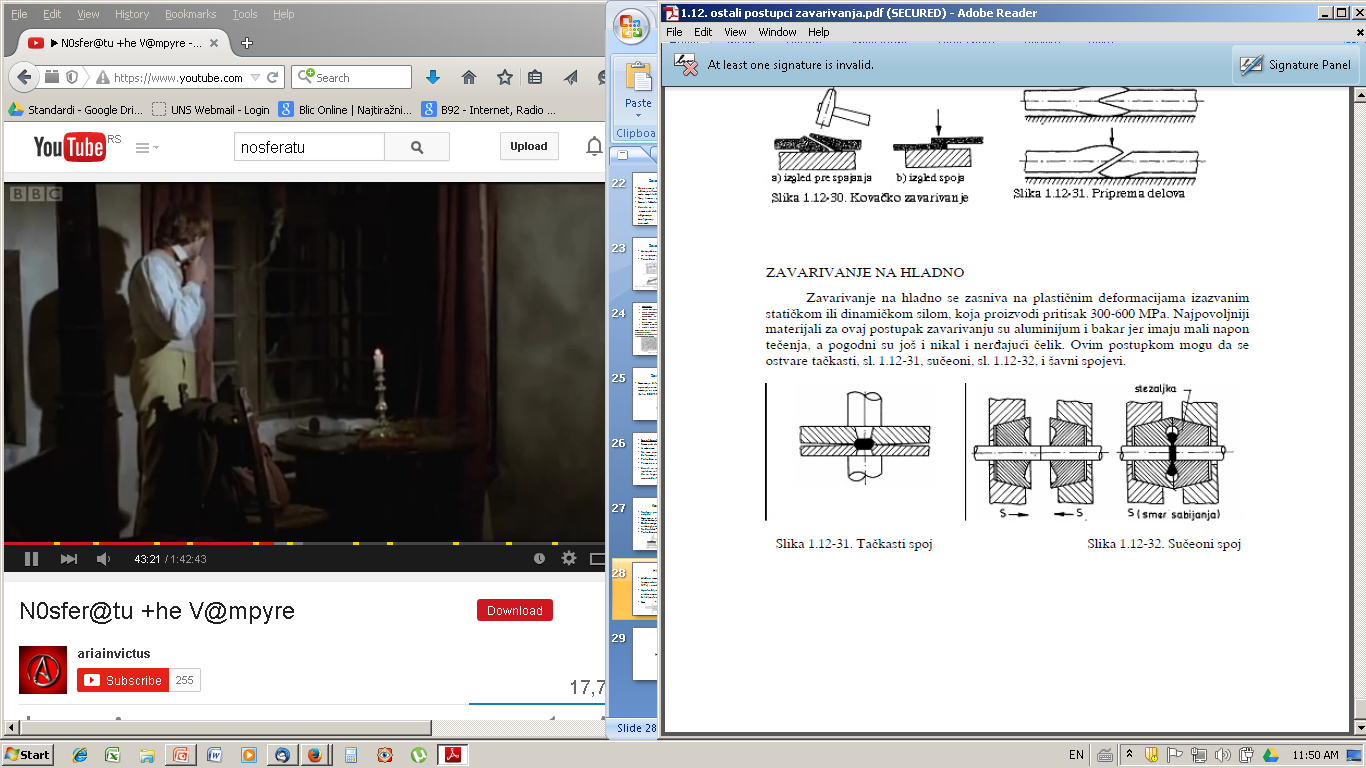